Введение в психологию
ЛЕКЦИЯ № 1



Разработал преподаватель психологии Рупенко Анастасия Юрьевна
[Speaker Notes: Уважаемые студенты! Сегодня вы начинаете изучение новой дисциплины - психологии общения. Курс рассчитан на 30 часов теоретических и 60 часов практических занятий.
В ходе изучения данного курса вы познакомитесь с новой для вас наукой психологией, изучите психологию личности и психологию общения.
Первая лекция призвана ознакомить вас с теоретическими основами современной психологии, дать представление о ее истории и методах.
Тема лекции: Введение в психологию.]
Психология как наука. История развития.

Предмет современной психологии. Структура психики

Методы психологии
ПЛАН ЛЕКЦИИ
[Speaker Notes: На лекции мы рассмотрим ряд вопросов: что представляет собой современная психология, какой путь становления она прошла, что такое психика и как она устроена и как психология изучает свой предмет]
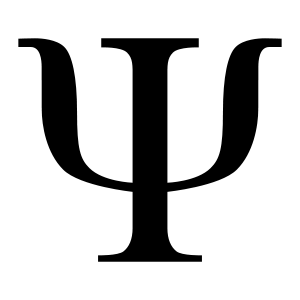 Психология – это наука о закономерностях развития и функционирования психики как особой формы жизнедеятельности.
1. Психология как наука. История развития
[Speaker Notes: Психология – это наука о закономерностях развития и функционирования психики как особой формы жизнедеятельности.

Сам термин психология происходит от двух греческих слов "psyche" - душа, и "logia" - знание, понимание и означает учение о душе. Понятие «душа» в науке теперь используется сравнительно редко; более научным считается понятие «психика»]
Этапы развития психологии

I  этап — психология как наука о душе.
II  этап — психология как наука о сознании. 
III  этап — психология как наука о поведении.
IV  этап — психология как наука, изучающая объективные закономерности, проявления и механизмы психики.
1. Психология как наука. История развития
[Speaker Notes: Психология прошла длинный путь развития, происходило изменение понимания объекта, предмета и целей психологии. Отметим основные этапы ее становления.
I  этап — психология как наука о душе. Такое определение психологии было дано более двух тысяч лет назад. Наличием души пытались объяснить все непонятные явления в жизни человека. В этот период психология развивается в рамках философии. Проблемами души занимались такие известные философы, как Демокрит, Платон, Аристотель и другие.
II  этап — психология как наука о сознании. Возникает в XVII веке в связи с развитием естественных наук. Способность думать, чувствовать, желать назвали сознанием. Основным методом изучения считалось наблюдение человека за самим собой и описание фактов. Здесь можно отметить таких выдающихся мыслителей, как Рене Декар и, Джон Локк.
III  этап — психология как наука о поведении. Возникает в XX веке. Задача психологии — ставить эксперименты и наблюдать за тем, что можно непосредственно увидеть, а именно: поведение, поступки, реакции человека (мотивы, вызывающие поступки, не учитывались). На этом этапе возникает и развивается новая школа психологии, знаменитыми представителями которых были Джон Уотсон, Беррес Фредерик Скиннер и другие.
IV  этап — психология как наука, изучающая объективные закономерности, проявления и механизмы психики.Это современный этап развития психологии, о котором пойдет речь далее.]
общественные
психология
естественные
технические
Место психологии в системе наук
1. Психология как наука. История развития
[Speaker Notes: Необходимо сказать о связи психологии с другими научными дисциплинами, обозначить ее место.
Согласно классификации предложенной отечественным философом П.М.Кедровым выделяют 3 группы научных дисциплин: естественные, технические и общественные.
Место психологии определяется на пересечении их исследуемых интересов, т.е. в центре «треугольника» наук. 
Такое положение ведет к пополнению и совершенствованию научного инструмента психологии. Кроме того, психология вносит собственный уникальный вклад в систему современных научных знаний о человеке.
Таким образом, научно-психологическое познание имеет междисциплинарный характер.]
Психика (от греч. psychekos – душевный) – системное свойство высокоорганизованной материи, заключающееся в активном отражении субъектом объективного мира, в построении субъектом неотчуждаемой от него картины этого мира и саморегуляции на этой основе своего поведения и деятельности.
2. Предмет современной психологии. Структура психики
[Speaker Notes: Переходим ко второму вопросу лекции, о предмете современной психологии. Как уже было сказано, на современном этапе предметом данной науки стала психика.
Психика (от греч. psychekos – душевный) – системное свойство высокоорганизованной материи, заключающееся в активном отражении субъектом объективного мира, в построении неотчуждаемой от него картины этого мира и саморегуляции на этой основе своего поведения и деятельности.

В психике представлены и упорядочены события прошлого, настоящего и возможно будущего. У человека психика носит как осознанный, так и неосознанный характер (бессознательное).]
Структура психики
ПСИХИЧЕСКИЕ ЯВЛЕНИЯ
ПСИХИЧЕСКИЕ ПРОЦЕССЫ
ПСИХИЧЕСКИЕ СВОЙСТВА
ПСИХИЧЕСКИЕ СОСТОЯНИЯ
мотивационные
характер
темперамент
способности и т.д.
познавательные
эмоциональные
волевые
волевые
эмоциональные
организованности сознания
пограничные
2. Предмет современной психологии. Структура психики
[Speaker Notes: Психика проявляется у человека в трех видах психических явлений, которые неразрывно связаны: процессы, состояния, свойства.
Психические процессы – течение психического явления, имеющего начало, развитие и окончание, проявляющееся в виде реакции. Конец одного психического процесса тесно связан с началом другого. В сложной психической деятельности все психические процессы связаны и составляют единый поток сознания, обеспечивающий адекватное отражение действительности.

Психические состояния – временное своеобразие психической деятельности, определяемое ее содержанием и отношением субъекта. Это относительно статичный момент в психике индивида, возникающий под влиянием внешних и внутренних факторов.

Психические свойства – типичные для данного человека особенности его психики, особенности реализации его психических процессов. Это устойчивые образования, обеспечивающие определенный качественный и количественный уровень деятельности и поведения  данного человека.]
Метод – способ организации работы, направленный на проверку гипотезы и формулирование определённых закономерностей относительно связи психических явлений. 

Методика – конкретное воплощение метода, выработанный способ организации взаимодействия субъекта и объекта исследования на основе конкретного материала и конкретной процедуры.
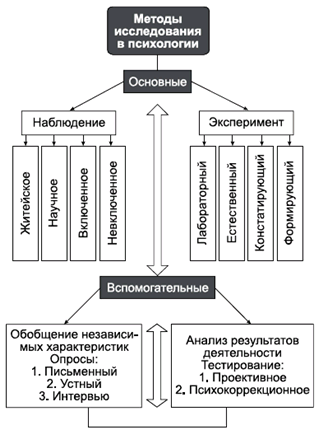 3. Методы психологии
[Speaker Notes: Получение достоверных данных в науке может обеспечить применение конкретных приёмов и соблюдение особых норм и правил при проведении исследования. Причём эти правила и способы не могут быть выбраны спонтанно, а должны быть продиктованы особенностями исследуемого психологического явления. Наша задача - рассмотреть основные методы исследования в психологии и их классификацию, дать им характеристику.
Для начала необходимо определить понятия метода и методики и обозначить отличие между ними.
Метод – способ организации работы, направленный на проверку гипотезы и формулирование определённых закономерностей относительно связи психических явлений. 

Методика – конкретное воплощение метода, выработанный способ организации взаимодействия субъекта и объекта исследования на основе конкретного материала и конкретной процедуры.
Так, например, теститование – это метод, а конкретный тест – методика.
На слайде вы видите классификацию методов исследования в психологии, которая будет рассмотрена далее.]
Основные методы психологии

Наблюдение – это описательный психологический исследовательский метод, заключающийся в целенаправленном и организованном восприятии и регистрации поведения изучаемого объекта. 
Эксперимент — проводимый в специальных условиях опыт для получения новых научных знаний посредством целенаправленного вмешательства исследователя в жизнедеятельность испытуемого.
3. Методы психологии
[Speaker Notes: К основным методам психологии относятся наблюдение и эксперимент.
Наблюдение – это описательный психологический исследовательский метод, заключающийся в целенаправленном и организованном восприятии и регистрации поведения изучаемого объекта. Наблюдение делится, во-первых, на включенное и невключенное, во-вторых, на житейское и научное. Включенное наблюдение предусматри­вает участие исследователя в деятельности, которую он изучает. В невключенном этого не требуется. Житейское наблюдение ограничивается регистрацией фактов, носит случайный, неорганизованный характер. Научное наблюдение является организованным, предполагает четкий план, фиксацию результатов в специальном дневнике.
Эксперимент — проводимый в специальных условиях опыт для получения новых научных знаний посредством целенаправленного вмешательства исследователя в жизнедеятельность испытуемого. Эксперименты бывают лабораторные и естественные, констатирующие и формирующие.

Эксперимент может быть лабораторным, когда он протекает в спе­циально организованных условиях, а действия испытуемого определя­ются инструкцией; естественным, когда изучение осуществляется в ес­тественных условиях; констатирующим - когда изучаются лишь необ­ходимые психологические явления; формирующим - в процессе которо­го развиваются определенные качества испытуемых.]
Вспомогательные методы

Метод обобщения независимых характеристик предполагает выявление  и анализ мнений о тех или иных социально-психологических явлениях и процессах, полученных от различных людей или различных источников.
Метод опроса — психологический вербально-коммуникативный метод, заключающийся в осуществлении взаимодействия между психологом и субъектом посредством получения от субъекта ответов на задаваемые вопросы. Иными словами, опрос представляет собой общение психолога и респондента, в котором главным инструментом выступает заранее сформулированный вопрос.
Анализ результатов деятельности представляет собой комплексное изучение результатов труда как материализации психической деятельности.
Психологическое тестирование (раздел психодиагностики) — исследование определённых психологических качеств и свойств личности путем использования психологических тестов.
3. Методы психологии
[Speaker Notes: Кроме основных методов исследования – наблюдения и эксперимента, - в психологии применяются вспомогательные методы. Вспомогательными их называют потому, что они либо применяются в дополнение к наблюдению к эксперименту, либо пригодны только для изучения каких-либо частных сторон психических явлений, либо, важны только для разрешения отдельных вопросов.
Метод обобщения независимых характеристик предполагает выявление и анализ мнений о тех или иных психологических явлениях и процессах, полученных от различных людей.
Анализ результатов деятельности — метод опосредованного изучения психологических явлений по практическим результатам и предметам труда, в которых воплощаются творческие сипы и способности людей.
Опрос — метод, предполагающий ответы испытуемых на конкретные вопросы исследователя.
Он бывает письменным (анкетирование), когда вопросы задаются на бумаге; устным, когда вопросы ставятся устно; и в форме интервью, во время которого устанавливается личный контакт с испытуемым.
Тестирование — метод, во время применения которого испытуемые выполняют определенные действия по заданию исследователя.
Различают тестирование проективное, исследующее разнообразные проявления психики индивидов (обычно оно включает использование интерпретативных, катарсических, импрессивных, экспрессивных и аддитивных методик) и тестирование психокоррекционное (обычно предполагающее применение методик поведенческой и когнитивистской коррекции, психоанализа, гештальт - и телесно-ориентированной терапии, психодрамы, психоанализаза и трансперсонального подхода).]
Чем занимается психология? Что она изучает?
Какова история развития психологии?
Какое место занимает психология среди других наук?
Что такое психика? Как она устроена?
Какие методы используются психологией для изучения ее предмета?

 
Рекомендуемая литература
	Петрова Н.Н. Психология для медицинских специальностей: учеб. для студ. сред. мед. учеб. заведений / Н.Н. Петрова. – М.: Издательский центр «Академия», 2013.
Вопросы для самоконтроля
[Speaker Notes: Итак, мы закончили первую леуию, на которой вы получили представление о том, что такое психология, чем она занимается и что изучает. Пожалуйста, ознакомьтесь с вопросами для самоконтроля и попытайтесь самостоятельно дать на них ответы.]